CS 3040
Programming Languages & Translators
Note 10: ANTLR
Robert Hasker, 2020
ANTLR
Introduced earlier; now covering in depth
Earlier ANTLR file:





Lower case text: non-terminals
Capital letters: terminals
Uses : instead of ->
Semicolon marks end of production – makes it easier to catch ANTLR errors
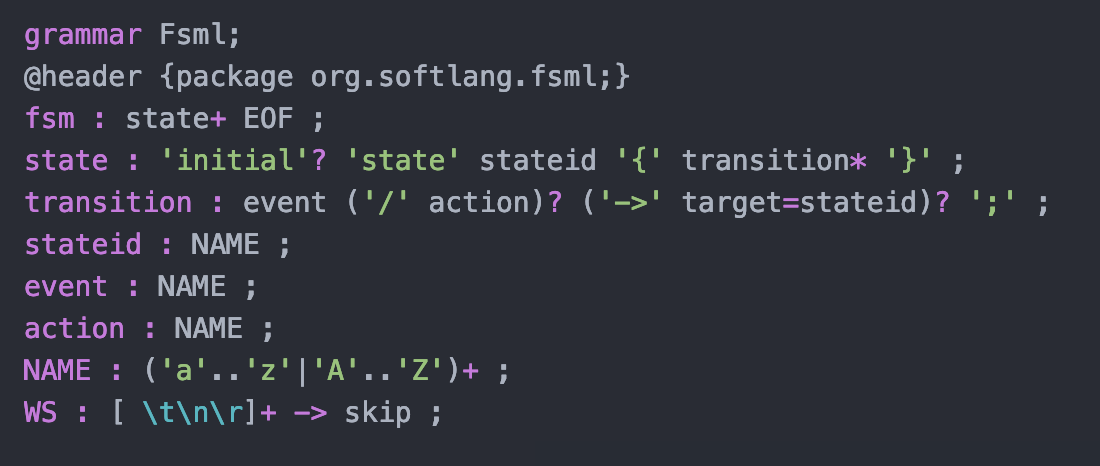 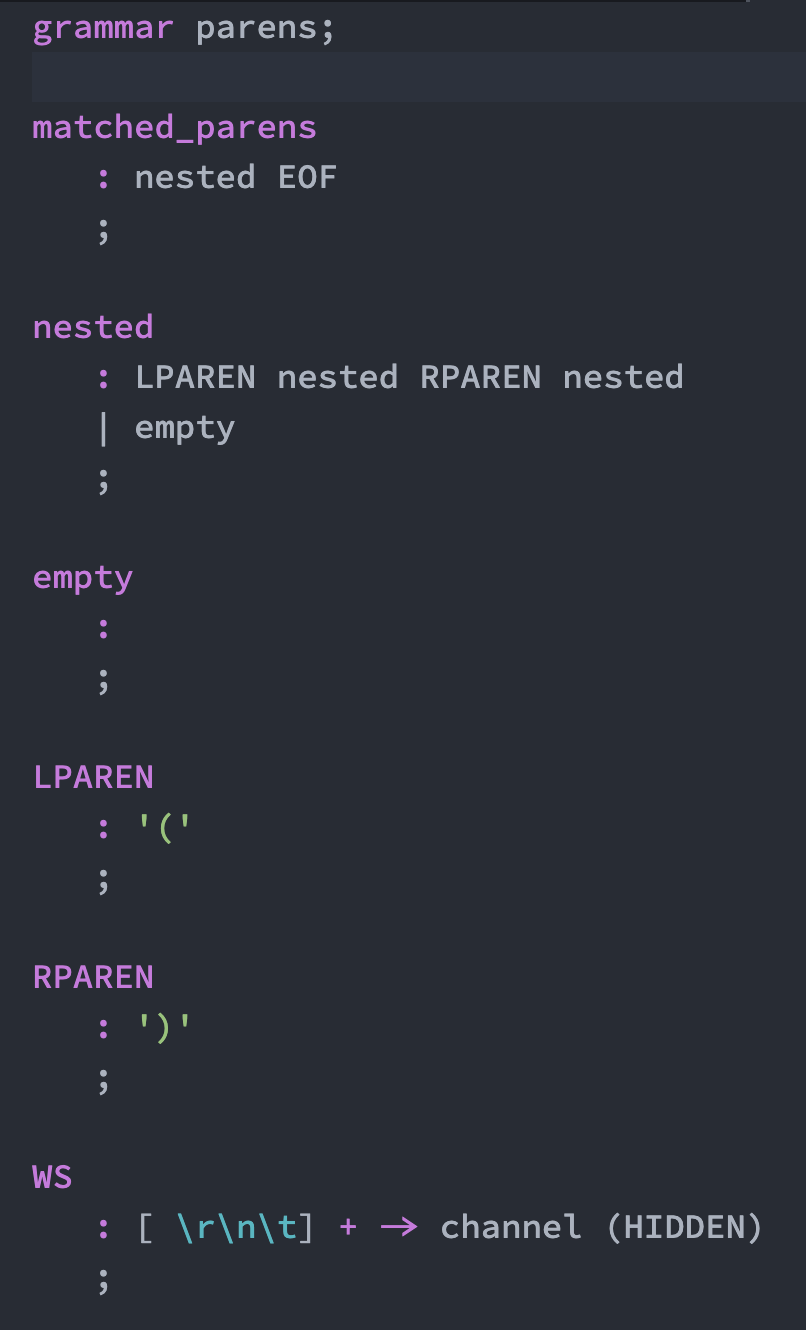 A simple ANTLR grammar
Matched parentheses:
MatchedParens -> Nested
Nested -> ‘(‘ Nested ‘)’ Nested
Nested -> ε
draw tree for   (())()
ANTLR spec:
Name of grammar; must match file name (parens.g4)
Core Grammar, using : for ->, ; to mark end of productions
empty: it’s easier to make empty productions explicit
LPAREN, RPAREN: regular expressions for tokens
channel (HIDDEN): boilerplate for ignoring whitespace (here: spaces, returns, newlines, tabs)
The WS name is a convention
Could add REs for comments
Making it work
Code available at https://faculty-web.msoe.edu/hasker/cs3040/samples/antlr/
First, execute command to generate ANTLR parser code:
antlr –Dlanguage=Python3 parens.g4
Default: generates Java code
this command creates .interp and .tokens files – ignore these
it also creates code: parensLexer.py, parensListener.py, parensParser.py
Ignore the details of these files, but will have to create driver that uses it
Need a driver to run the parser
Imports – boilerplate for projects
see match.py




use grammar name in place of “parens” 
This is what ties your code to the code generated by ANTLR
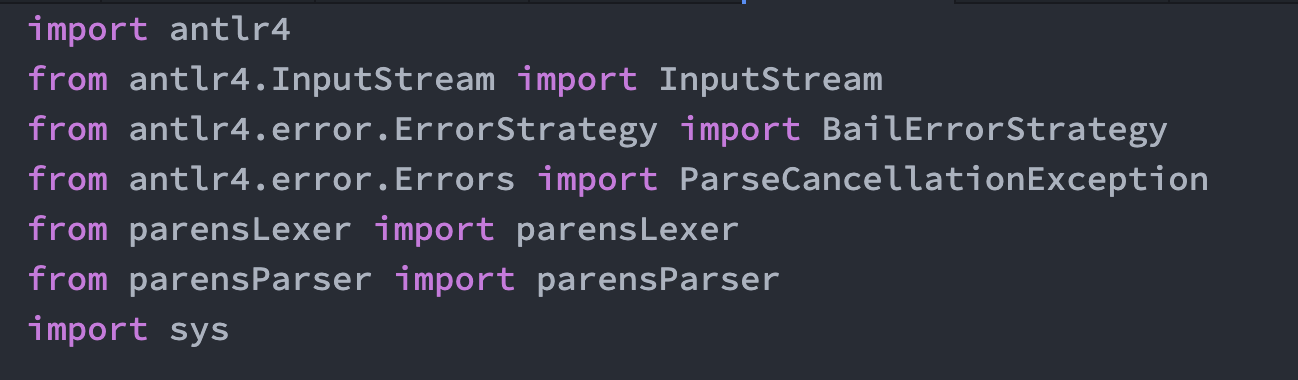 Making it work
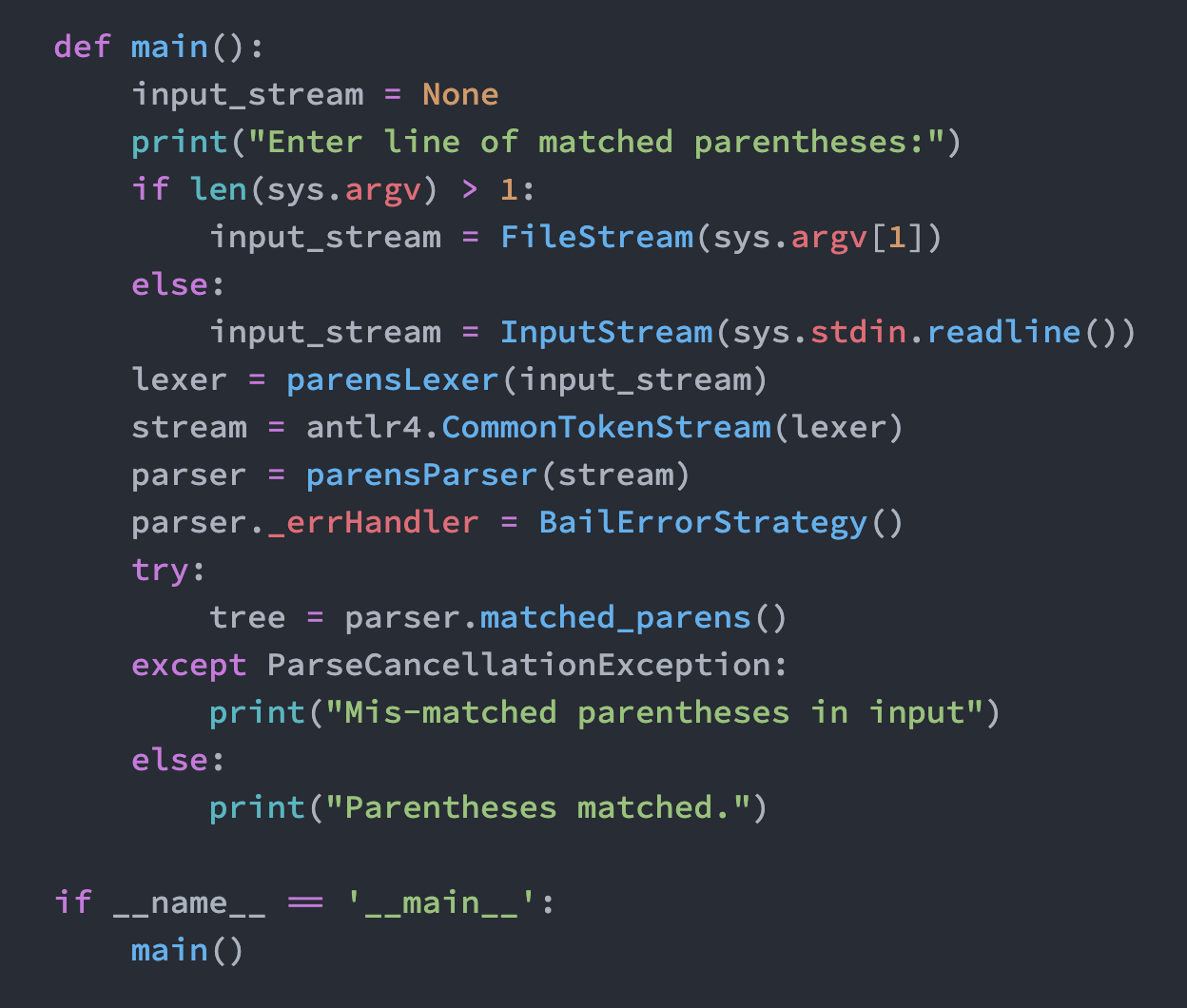 Code to drive the parser
First part: read from file or stdin
Initialize lexer, stream, parser
BailErrorStrategy: force exit on error, otherwise continues to find errors
parser.matched_parens() – executes top-level production in grammar
ParseCancellationException – catch the error thrown on syntax error
Run:      python match.py
Test:   (  ()  (())   )
[Speaker Notes: Try with (), (()), (())((())), (, ()(, ())) 
Note EOF ensures will find error if end in unmatched right parens]
Adding Actions
Capturing a grammar is not very useful...
Need to add actions
Using the fact that ANTLR produces bottom-up parsers with shift/reduce steps
First example: count the depth of (matched) parentheses
Examples: depth of ‘()’: 1, ‘(())’: 2,  ”( () (()) )”: 3
Key: suppose have a production
a: b c {code} ;
When reduce b and c to a, executes code
Simpler view: when recognizes the b and c, execute the code
Can also put code inside a production
a: b {code1} c {code2} ;
Execute code1 when recognize the b, code2 after recognizing the c
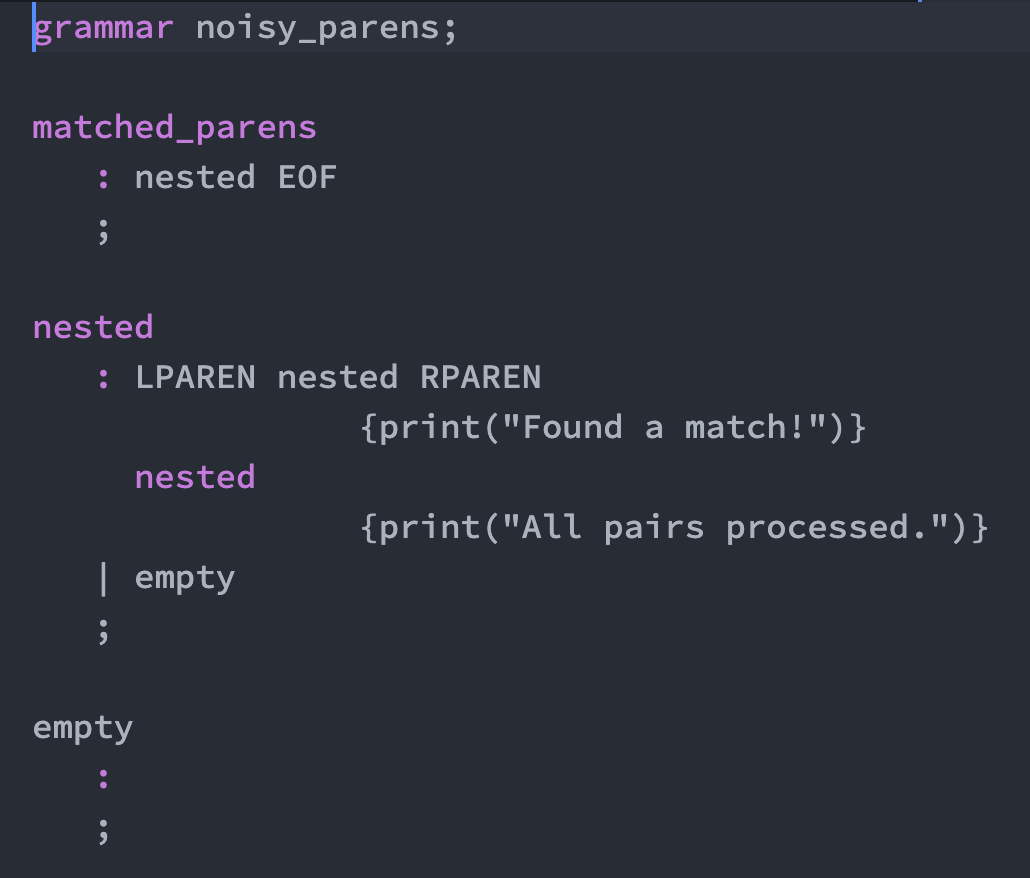 For example...
Change the parens parser to report matches
The tokens (LPAREN, RPAREN, WS) are unchanged
Can put actions with those, but generally only non-terminals have actions
main (online): simply prints “all done matching” at end
Running:
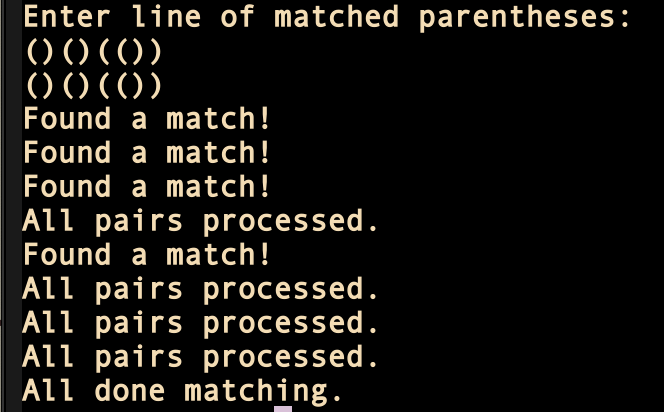 Computing Results
Review noisy_matchParser.py – note each action embedded in bigger code
May be able to use global variables to communicate between productions, but it is not robust
Solution: have each production return a result
Review paren_count.g4
productions return depth
int: simply documentation; it’s not checked
But useful documentation!!
If the returned result is x, set it using $x = ...
Use $ to refer to nonterminal, .depth to get the depth
See code online
Caveats
Note no spaces between { and Python code
Whitespace is copied over, invalidating indentation
Use ; for multiple steps, call functions for complex actions
Epsilon rules with *, + can create problems:





Message from ANTLR:


Removing the * works, but there may be other, less obvious cases; get help (eg, SO)
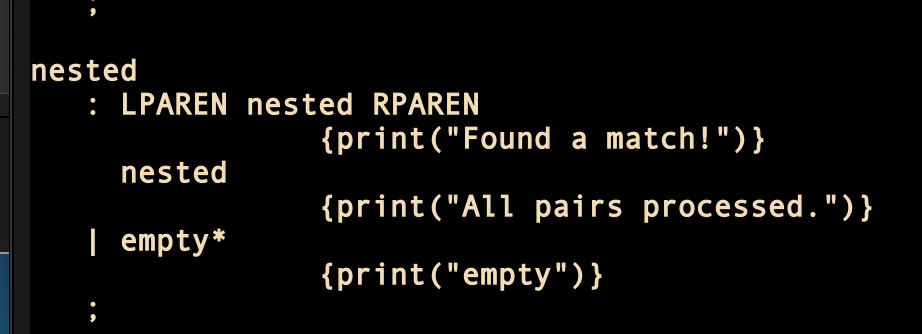 *: Kleene Closure Operator
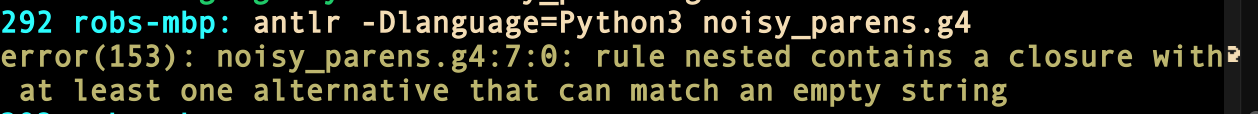 [Speaker Notes: In this case there’s an action, but it’s true any time there’s an empty production with * or +]
Exercise
Sum a list of numbers
Numbers separated by commas
Word “add” is at the start
Print the sum at the end
Grammar?
Example: ”add 5, 3, 12, -24”
Assume all numbers are integers; extending to floats another exercise
Question: how to get the value of a token?
Solution: can use the .text attribute of the token:
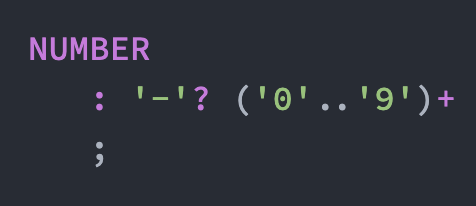 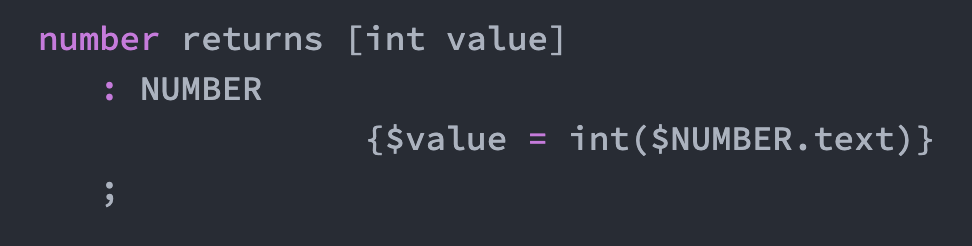 Last Major Assignment
Rewrite your building example using ANTLR
Submit an evidence document showing your solution works (along with source files)
Review
ANTLR: specify grammar
non-terminals: lower case
terminals: upper case
WS: whitespace (to be ignored)
Note could extend this to comments, other details
Adding actions
Each action: code executed when recognize a symbol (typically non-terminals)
Computing values in actions
Specify return value (with type) for production
Use that value in productions computing new values